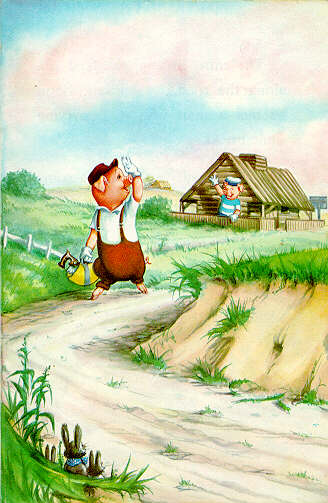 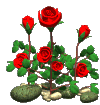 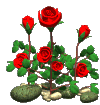 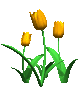 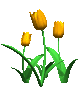 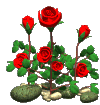 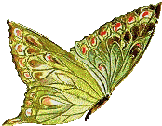 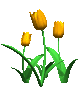 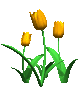 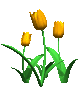 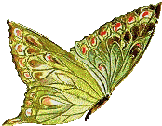 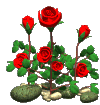 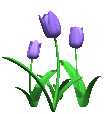 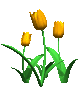 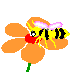 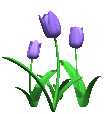 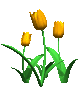 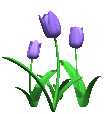 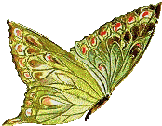 Lớp  MG Nhỡ B2
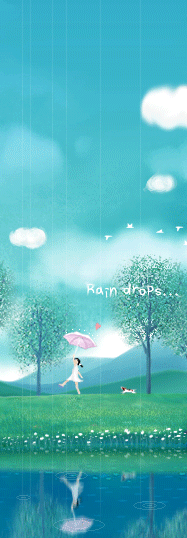 Ba Chú Lợn Con
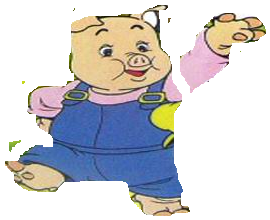 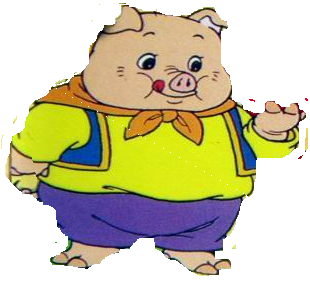 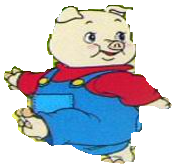 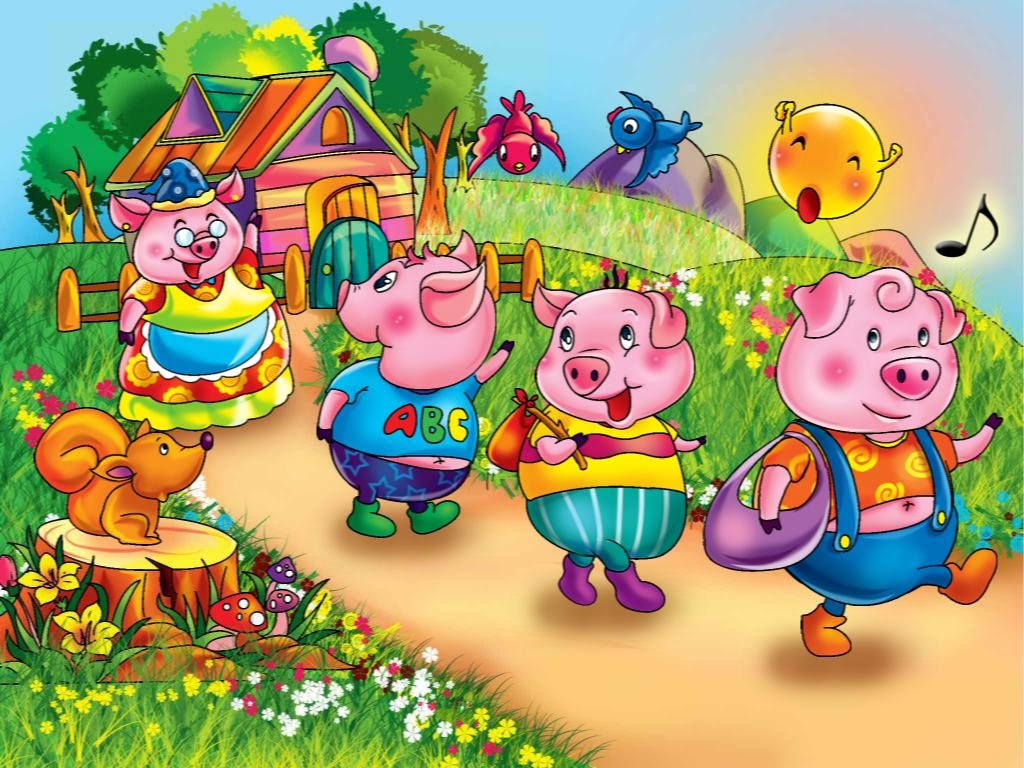 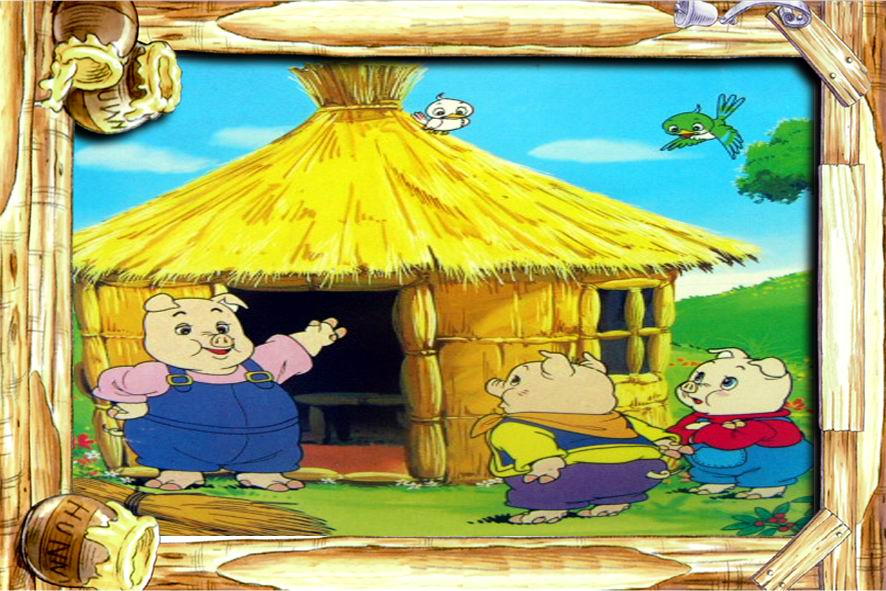 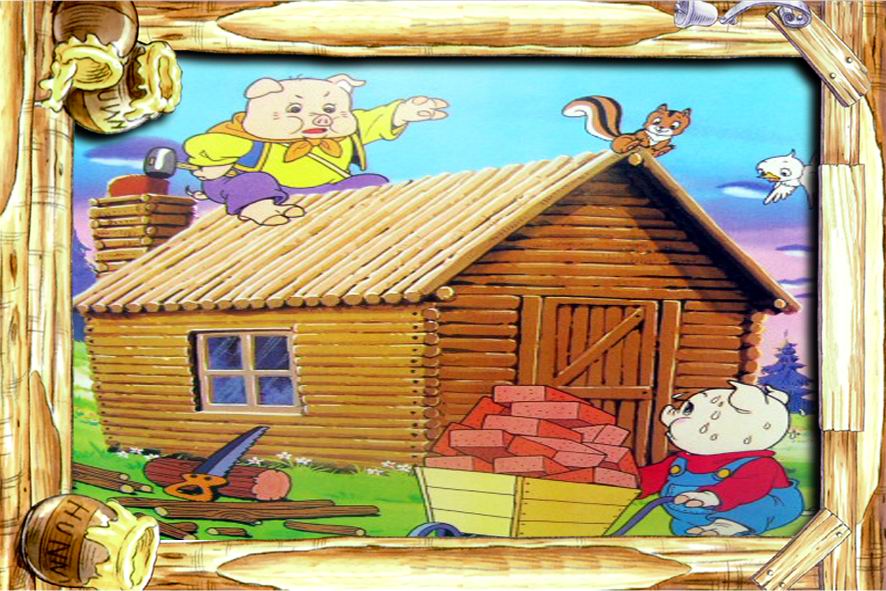 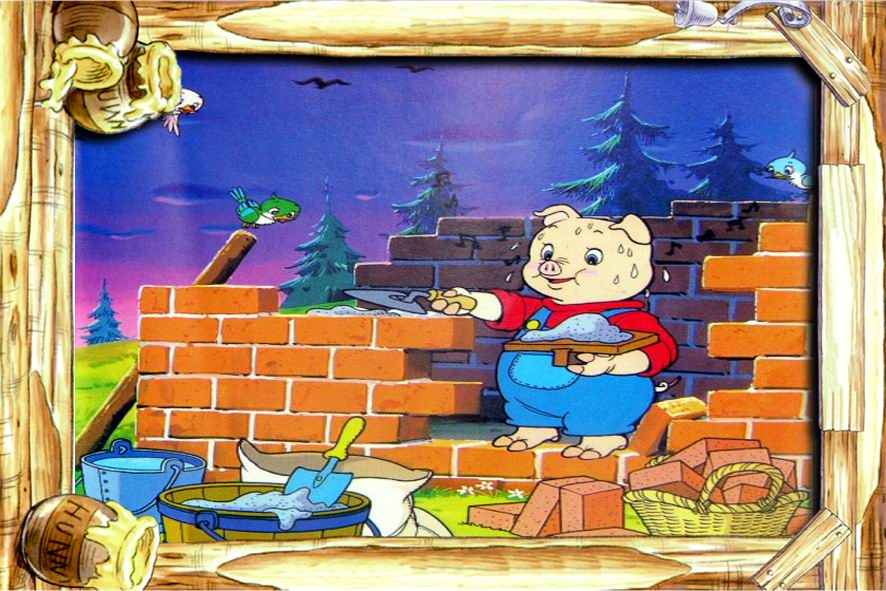 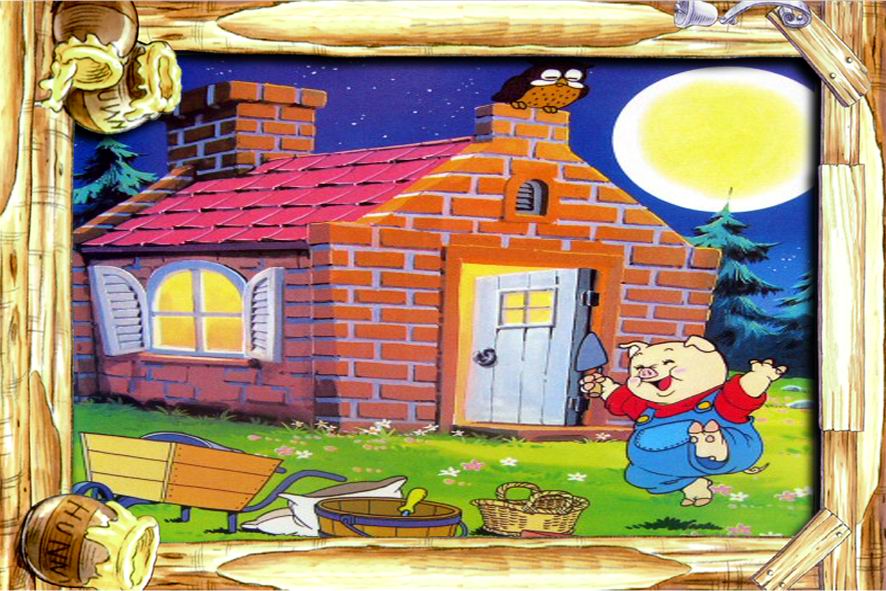 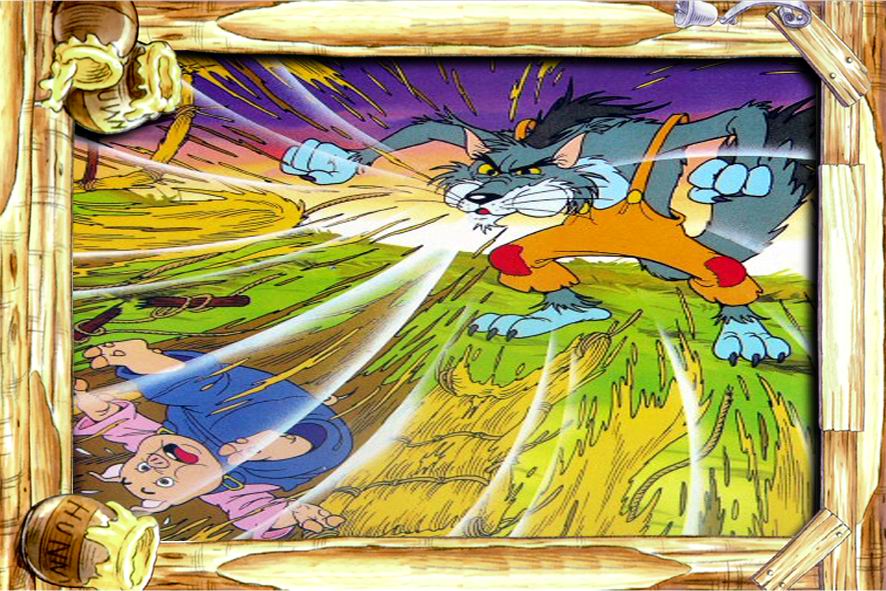 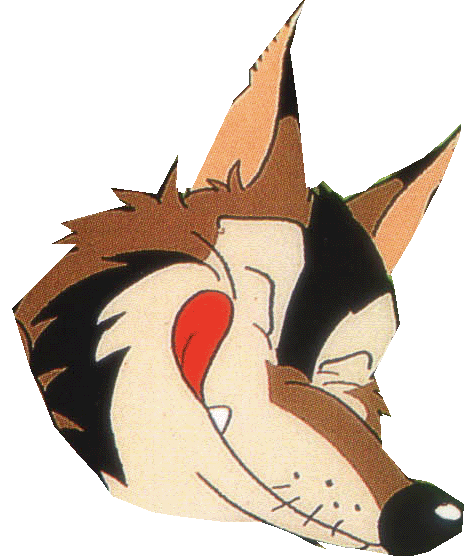 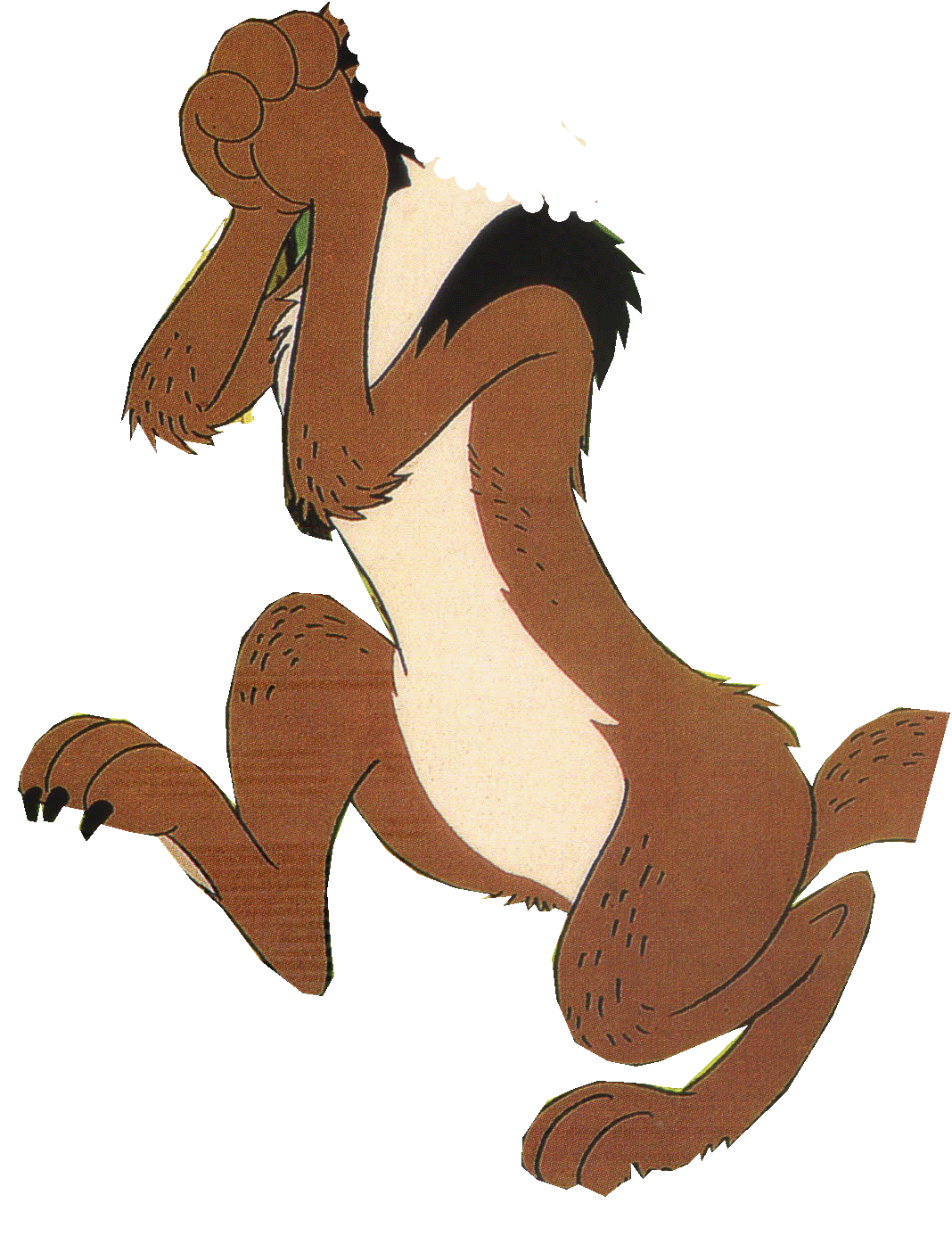 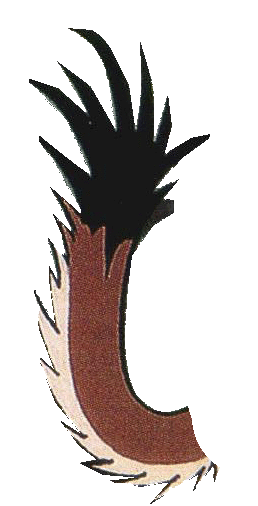 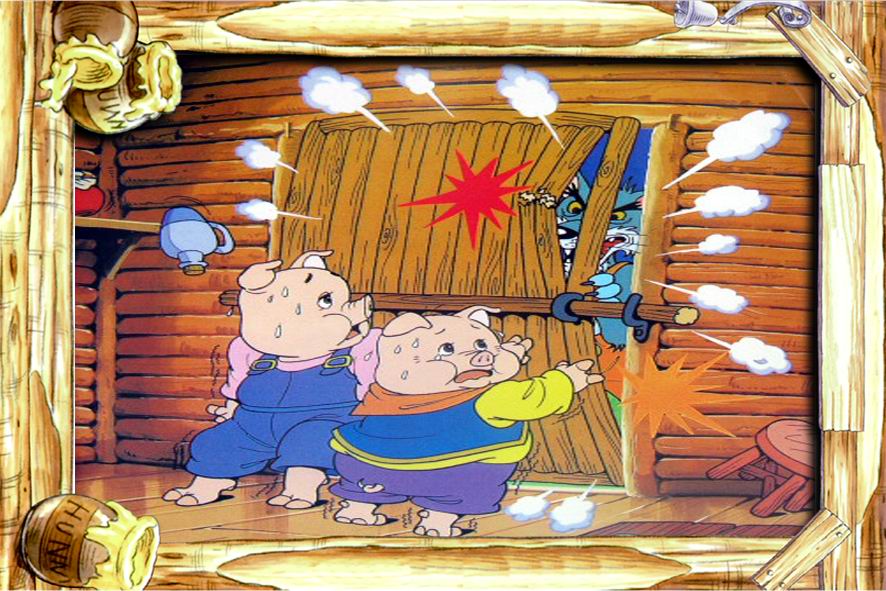 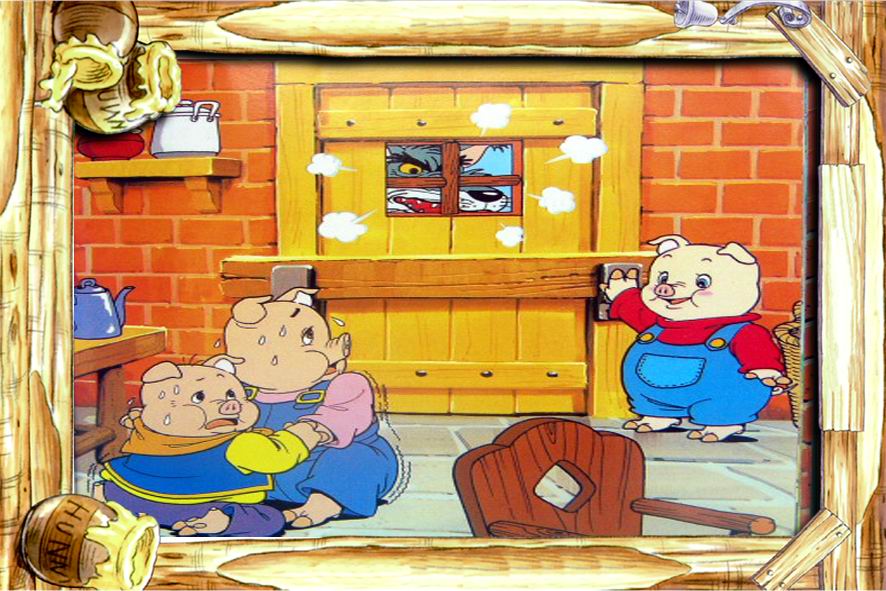 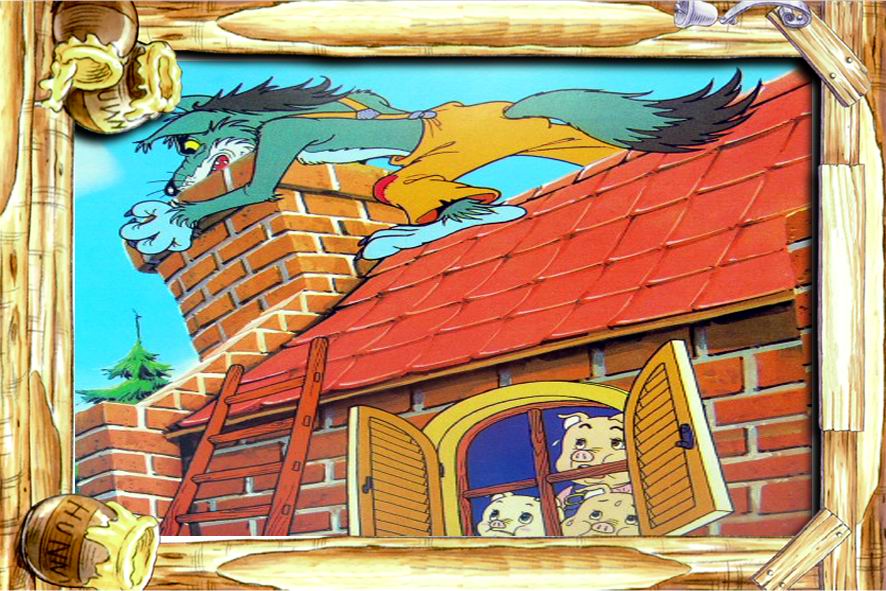 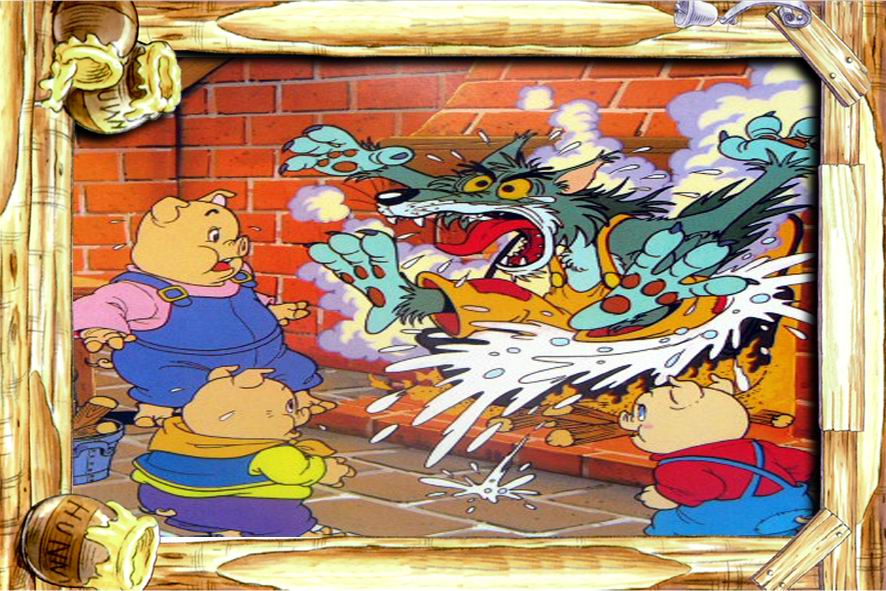 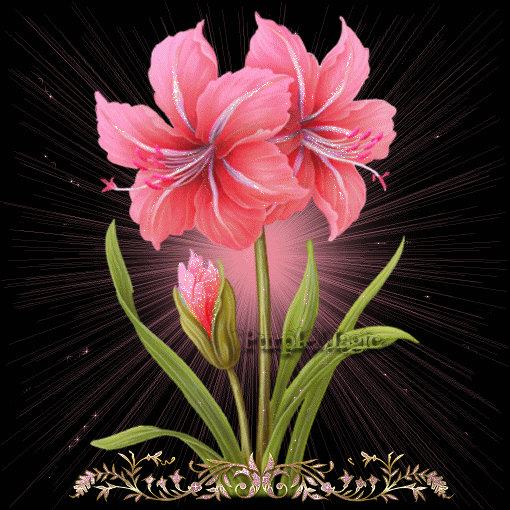 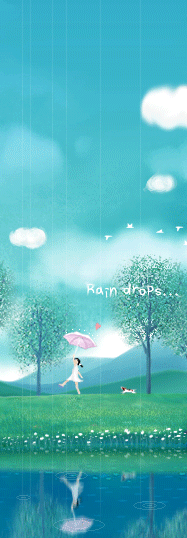 Trong truyện có những 
nhân vật nào?
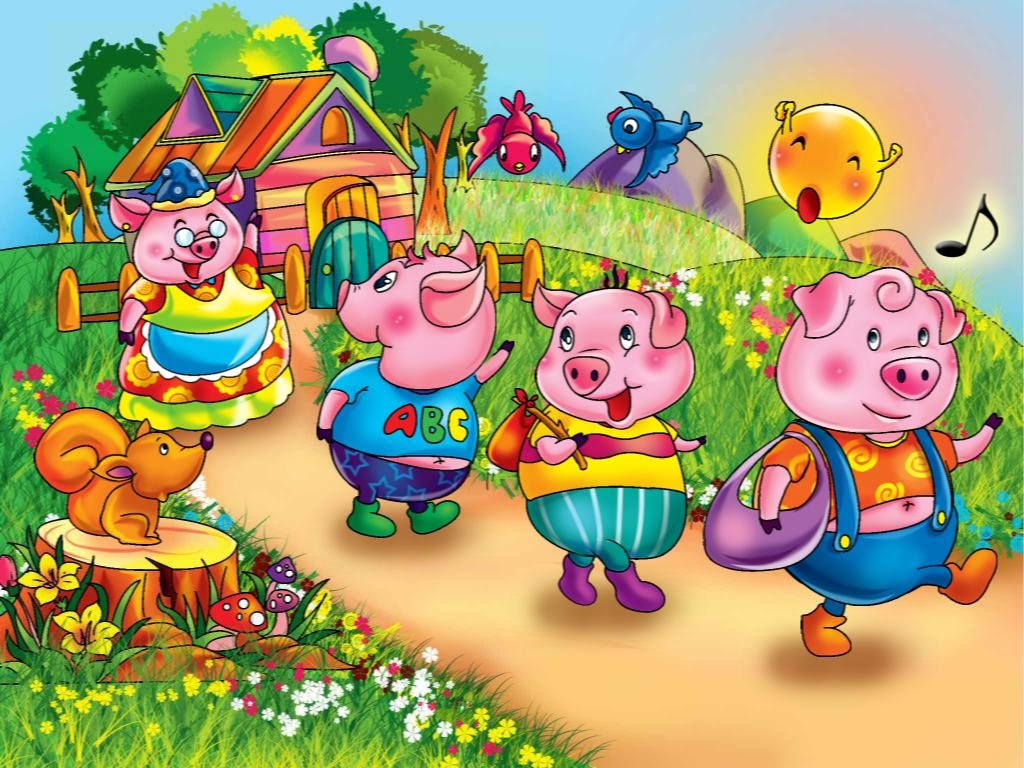 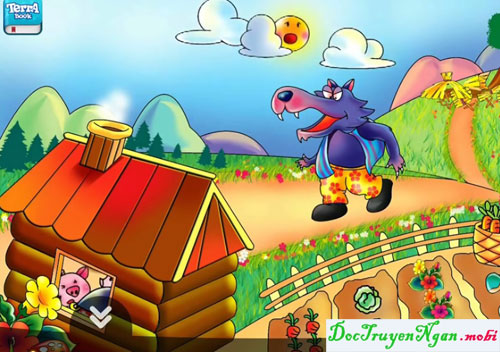 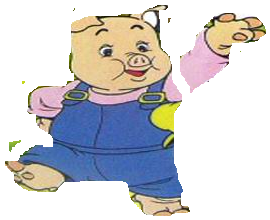 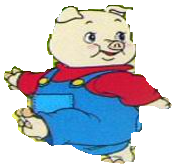 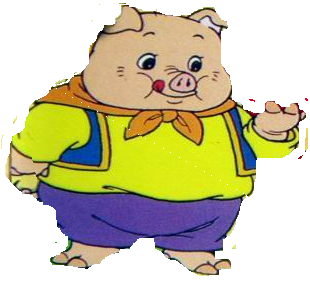 Các chú lợn nhỏ đã làm nhà bằng gì?
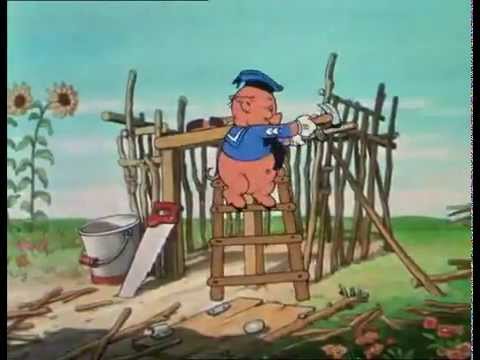 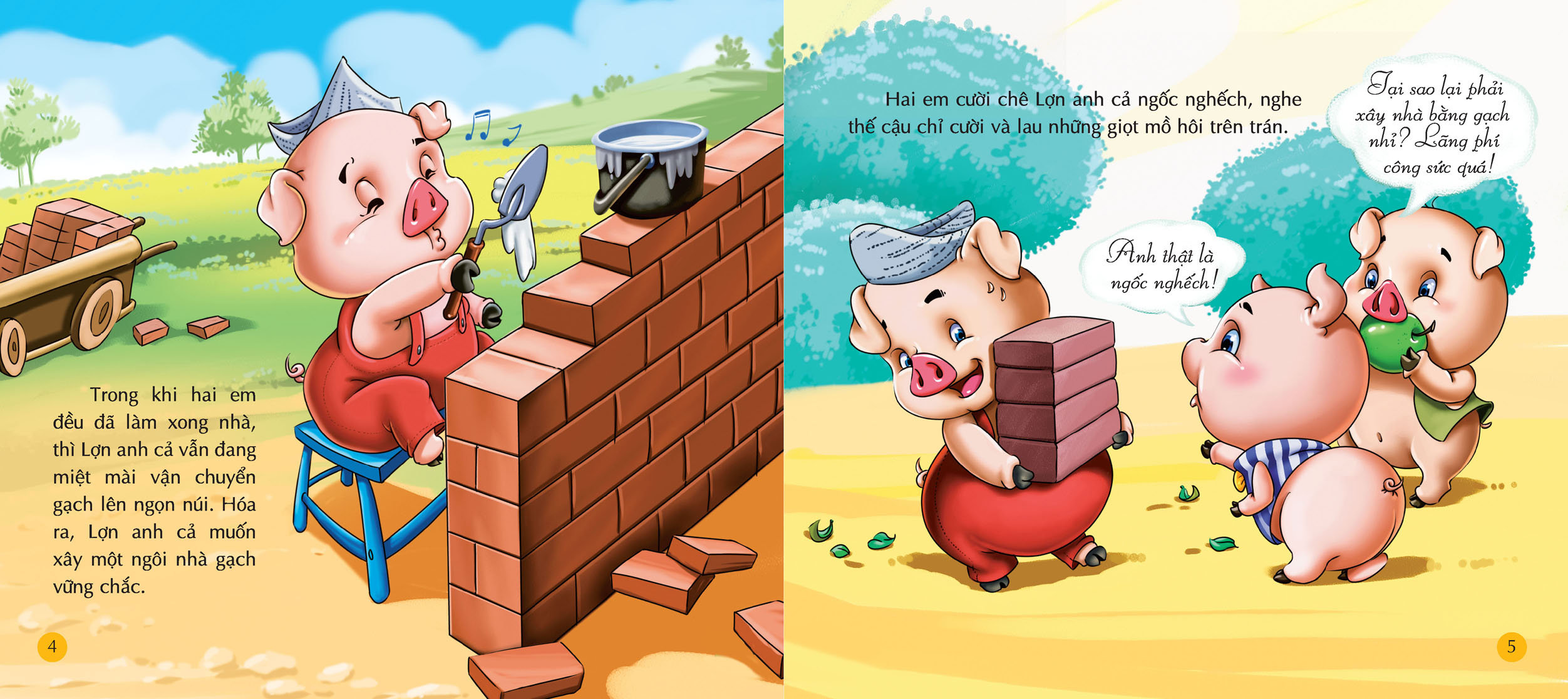 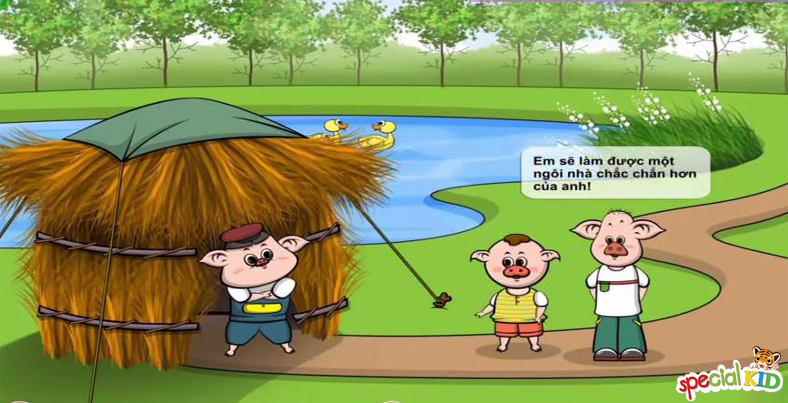 Điều gì đã xảy ra với ngôi nhà của các chú lợn?
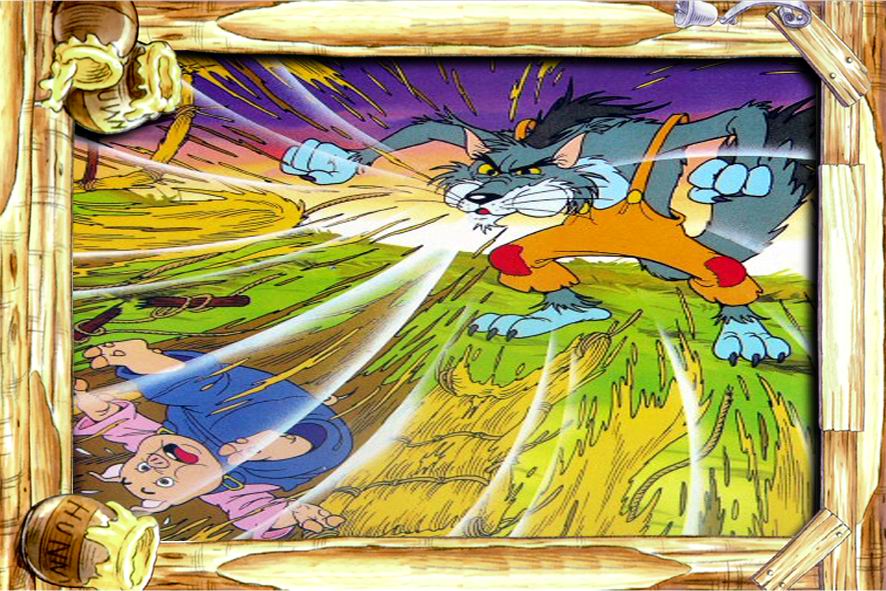